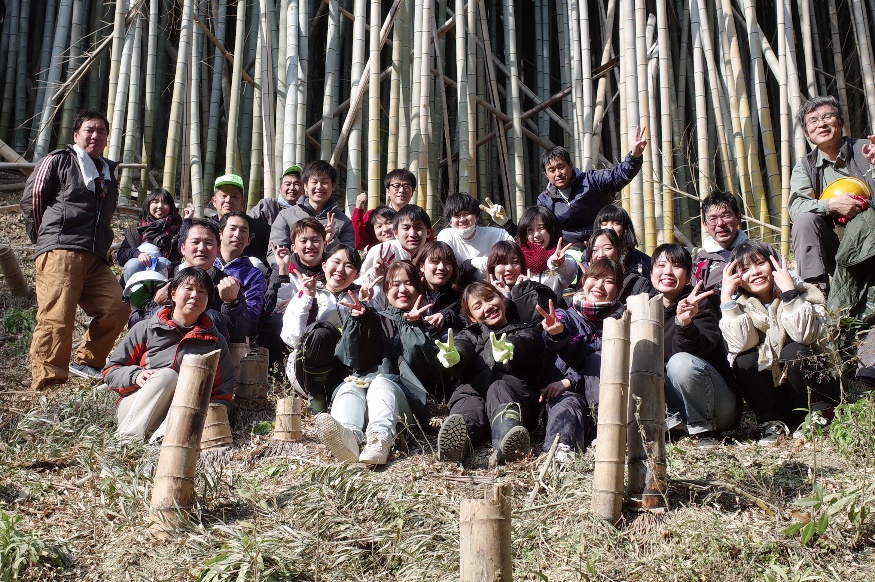 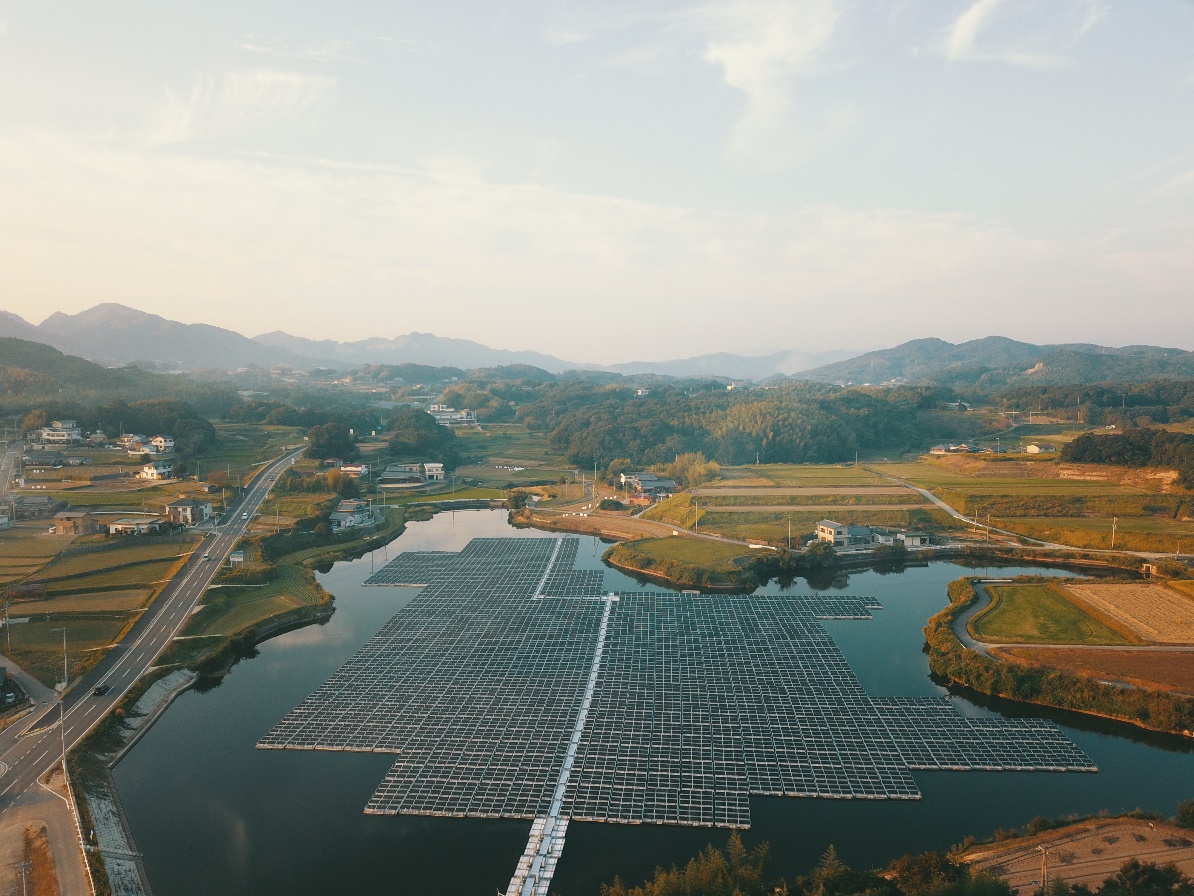 １１月５日
                        （金）
　　　     ～　　　　　　　　　　　　　　　　　　　　　　　
　１１月６日
                        （土）
おもろかったらそれでええ。
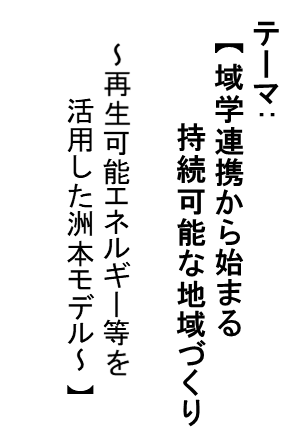 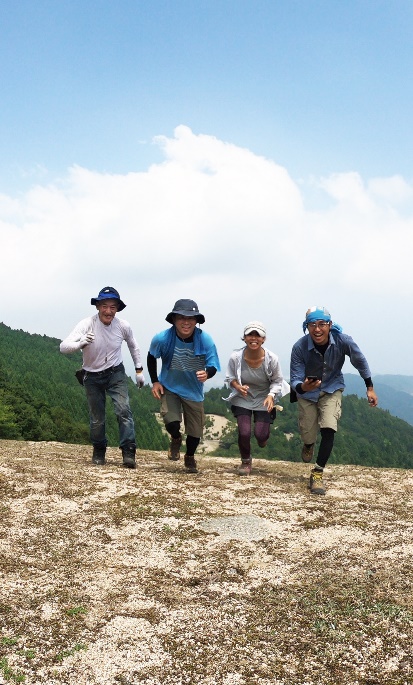 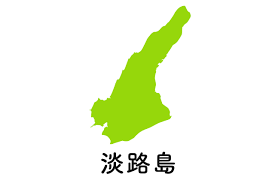 -Don’t think . Just  feel-
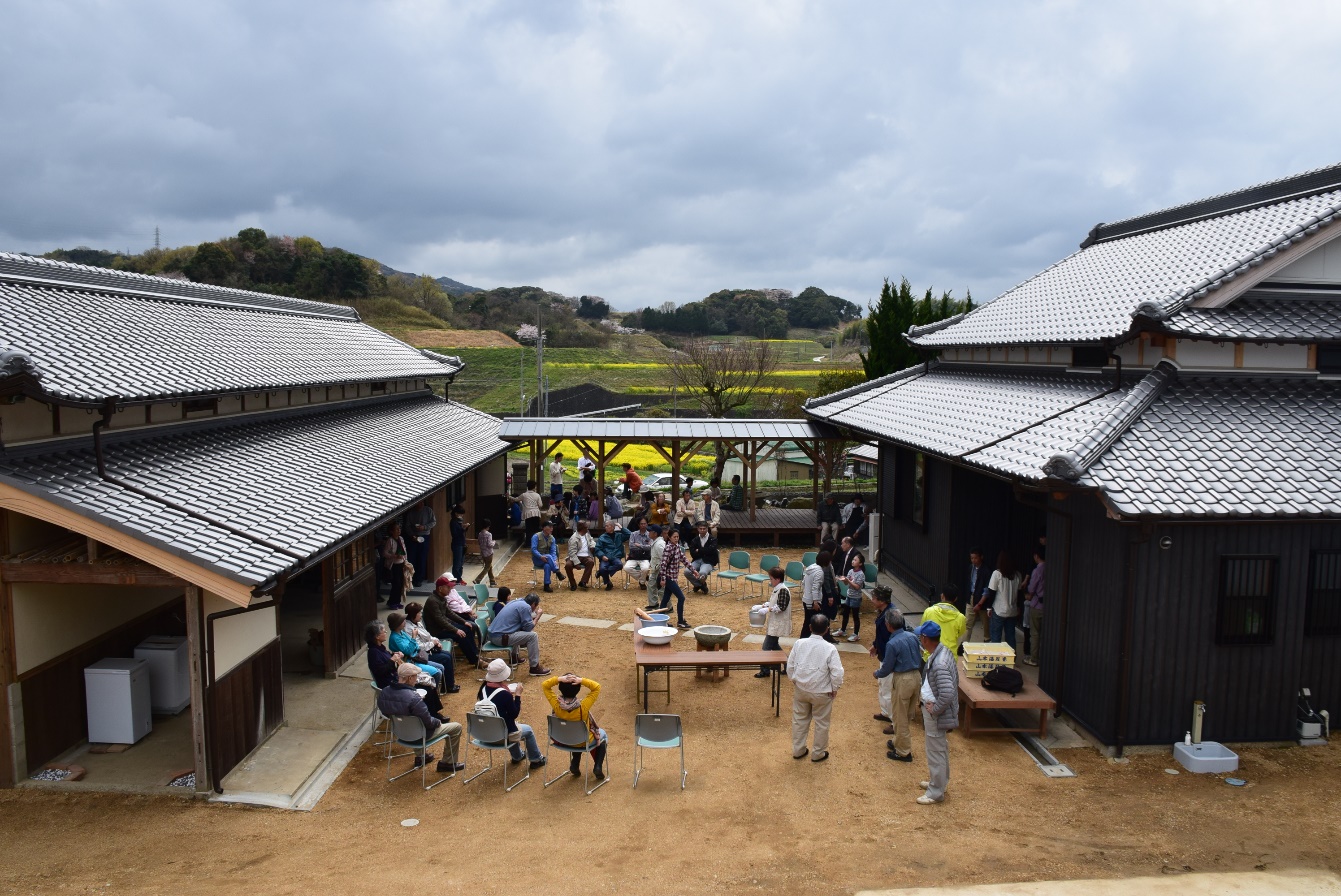 洲本市
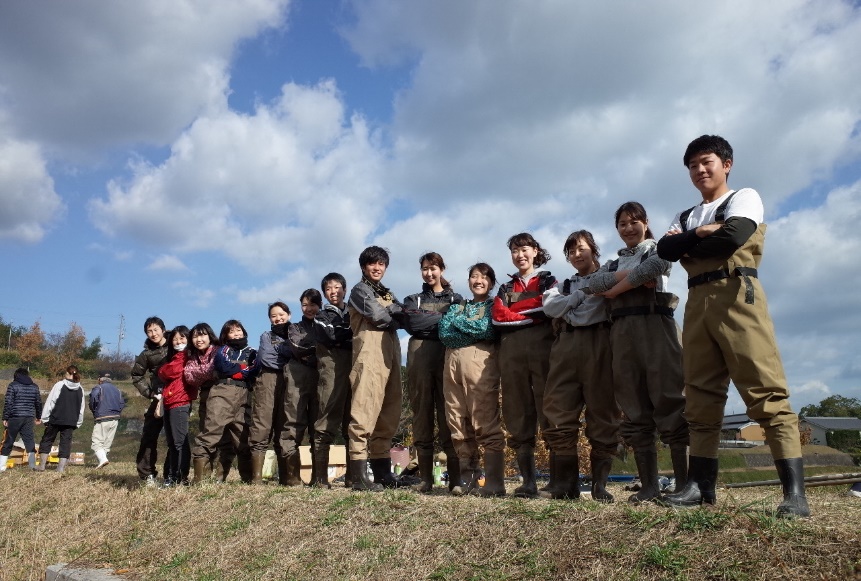 会場：洲本市経済交流センター　他
兵庫県
令和３年度地方創生実践塾